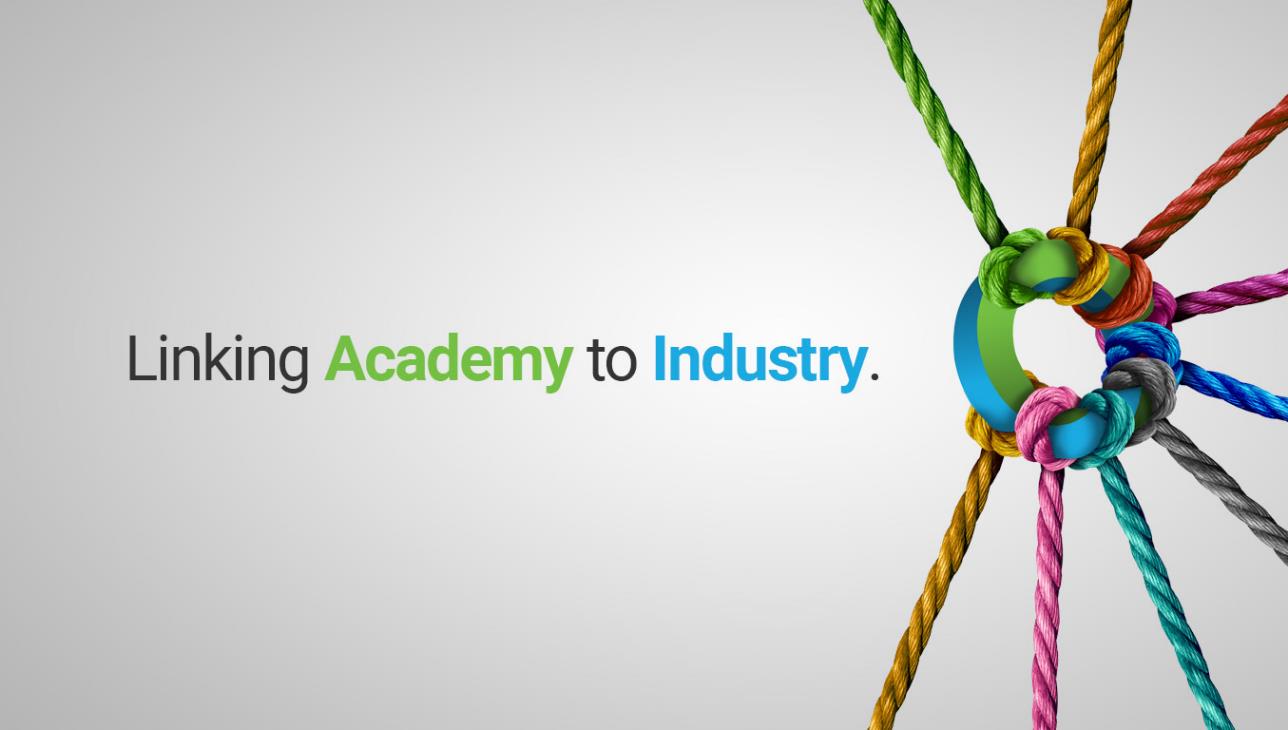 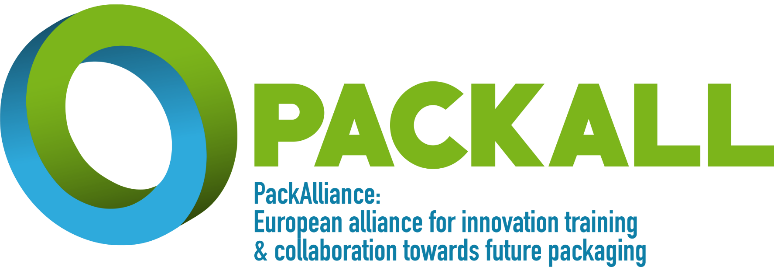 Programma di formazione: moduli
Eco-design e nuovi processi di produzione
Nuovi materiali e materiali bio
Coinvolgimento dei cittadini e dei consumatori
Gestione e valorizzazione dei residui
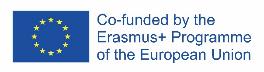 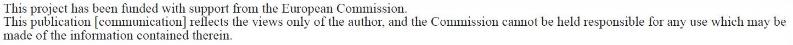 Il comportamento dei consumatori e la circolarità degli imballaggi in plastica
Una panoramica della ricerca sui consumatori nel settore.
Il comportamento dei consumatori studia come individui o gruppi acquistano, utilizzano e smaltiscono beni e servizi e come le emozioni, gli atteggiamenti e le preferenze del consumatore influenzano il comportamento di acquisto, consumo e smaltimento.
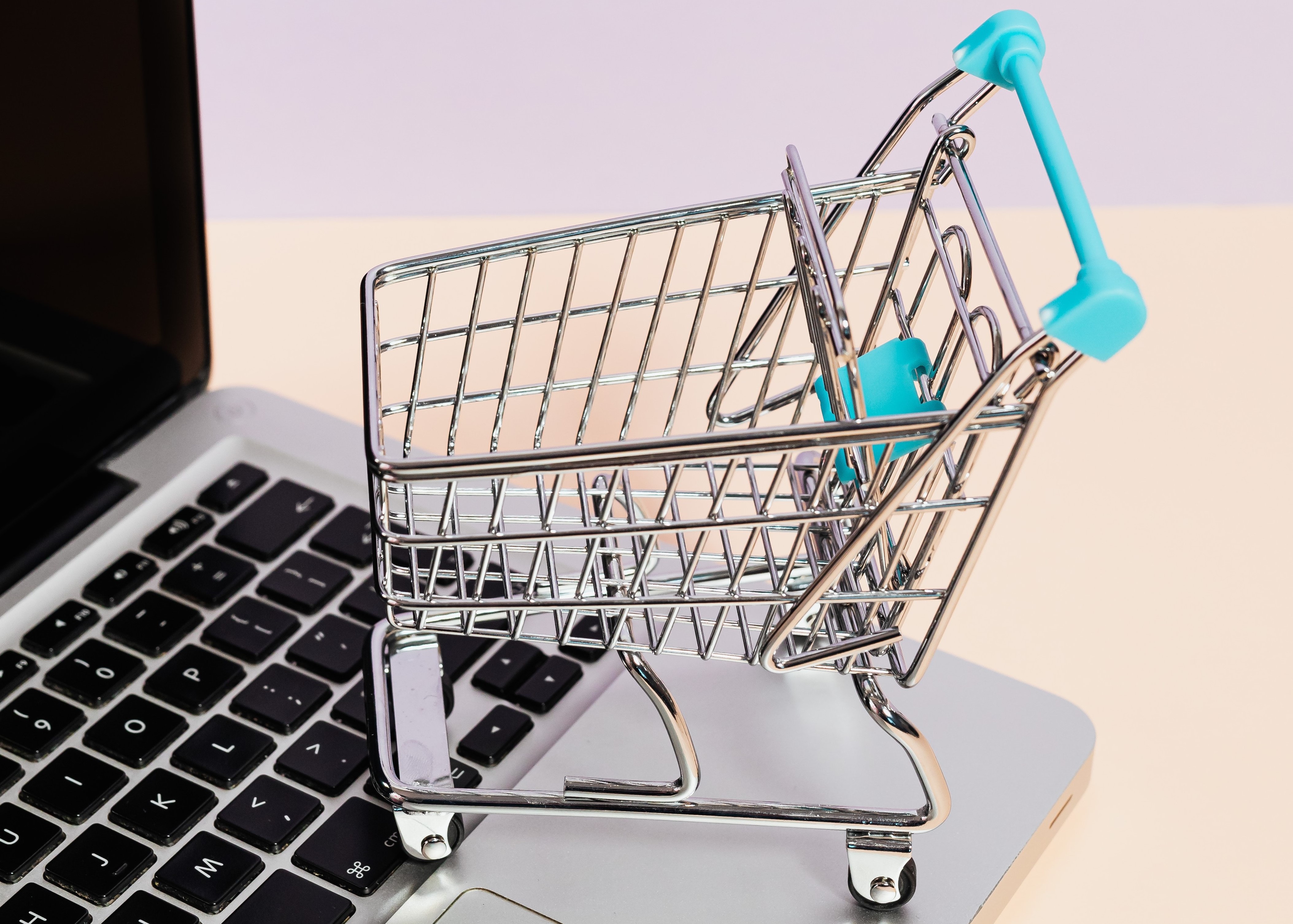 I consumatori come attori di micro livello nella CE
Un'economia circolare descrive un sistema economico basato su modelli di business che sostituiscono il concetto di "fine vita" con la riduzione, il riutilizzo, il riciclaggio e il recupero dei materiali nei processi di produzione/distribuzione e consumo, operando così a livello micro (prodotti, aziende, consumatori), medio (parchi ecoindustriali) e macro (città, regione, nazione e oltre), con l'obiettivo di realizzare uno sviluppo sostenibile, che implica la creazione di qualità ambientale, prosperità economica ed equità sociale, a beneficio delle generazioni attuali e future (Kirchherr, Reike & Hekkert 2017).
Il consumo di materie plastiche raddoppierà in 20 anni
Si prevede che il consumo di plastica raddoppierà nei prossimi 20 anni
L'imballaggio è il più grande settore dell'industria della plastica, rappresentando quasi il 40% del consumo totale di plastica.
Nell'industria alimentare, la plastica è il materiale più comune utilizzato per l'imballaggio
Vantaggi della plastica: peso ridotto, durata, costi
Circa il 15% dei contenitori di plastica viene raccolto per il riciclaggio
Dal consumismo alla circolarità
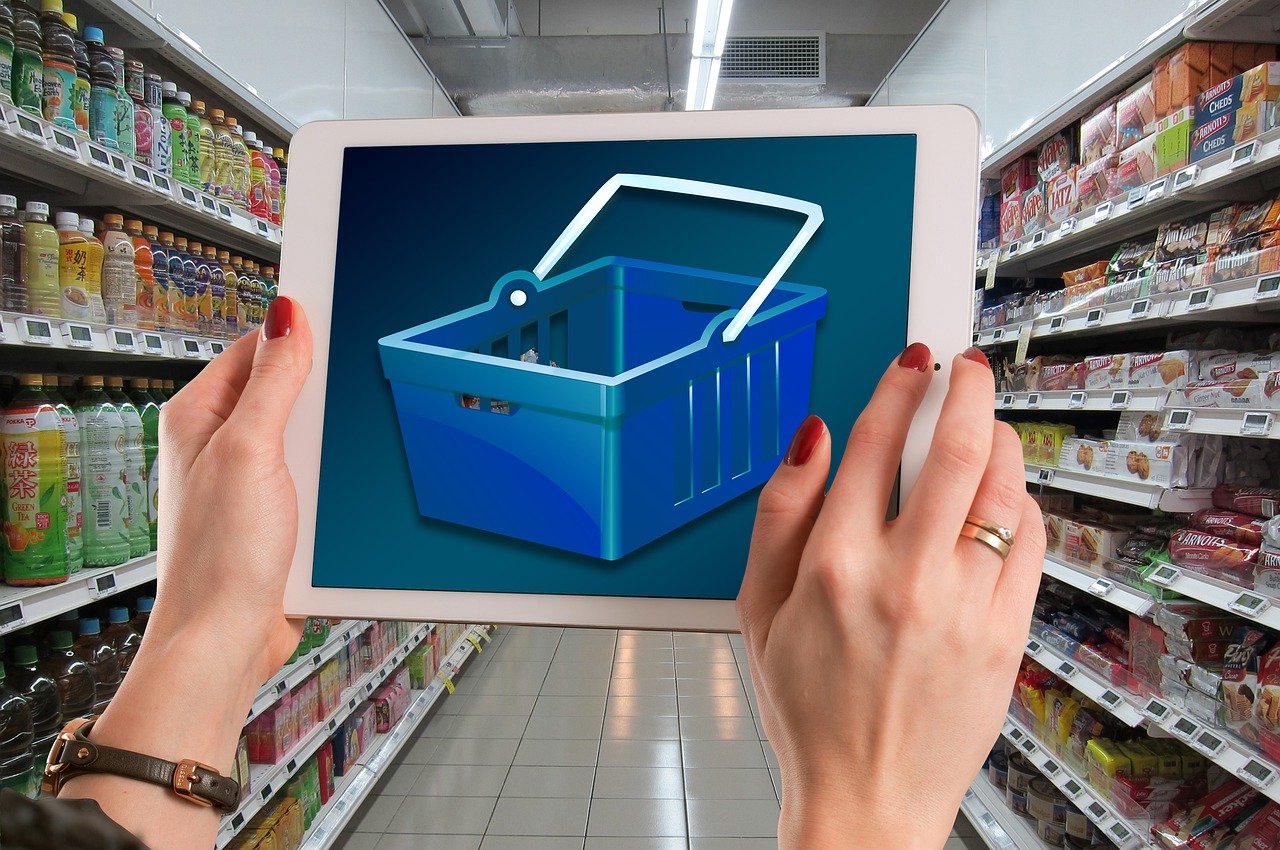 Come cambia il consumo nella circolarità?
Cambiare i consumi in circolarità
(elaborato da Camacho-Otero et al. 2020)
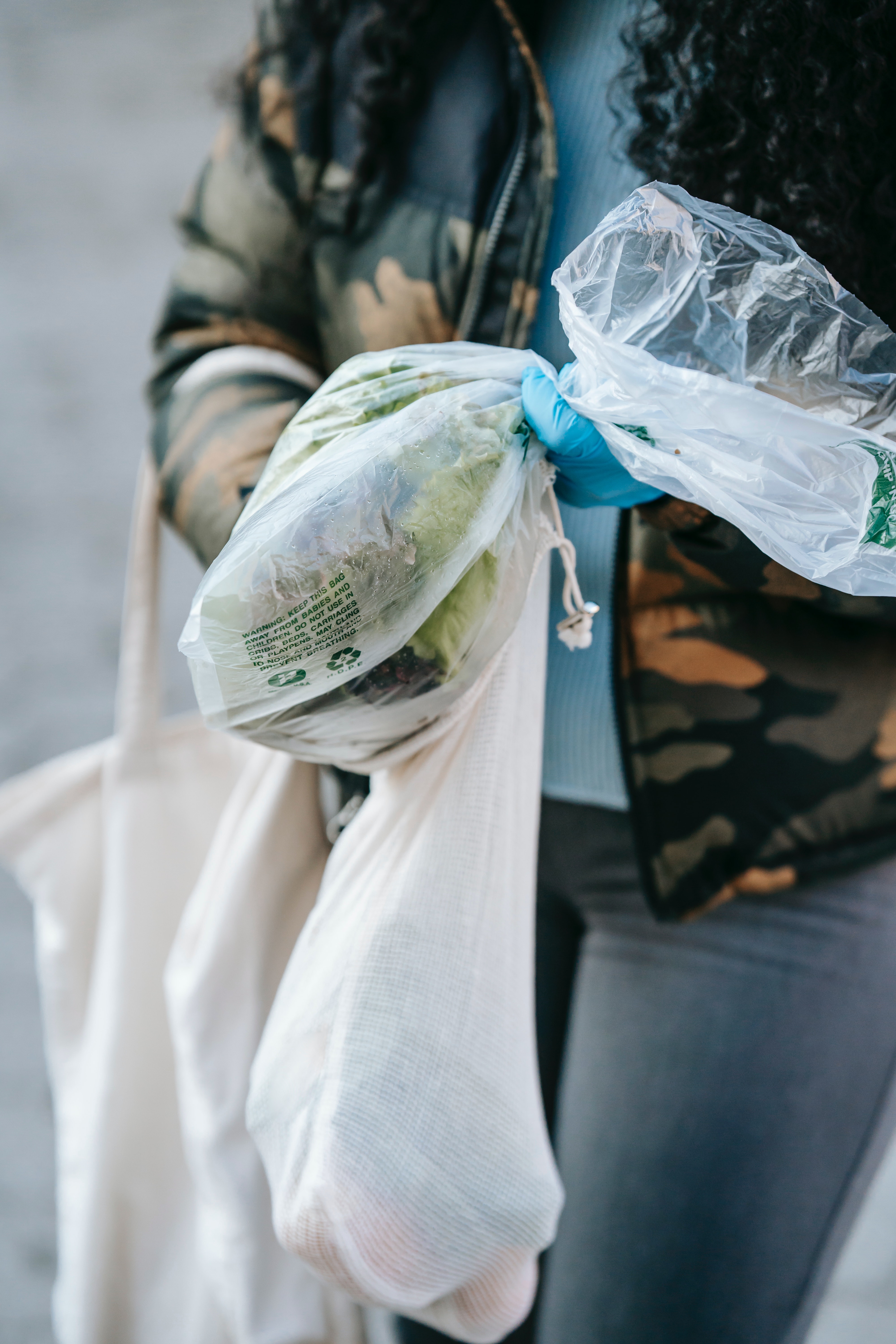 In che modo i consumatori trovano e agiscono sulla circolarità?
Cosa dicono gli studi accademici sul comportamento circolare dei consumatori 
- in generale?
- riguardo il packaging?
- riguardo il packaging in plastica ?
La ricerca sul consumo CE è scarsa
Secondo Camacho-Otero, Boks & Pettersen  (2018)*: 
nel CE la ricerca sui consumi è scarsa rispetto alla ricerca sulla produzione 
Argomenti più popolari: 1) elettronica di consumo e car sharing, 2) alloggio e co-housing, 3) abbigliamento.
Meno studi accademici sul consumo di plastica
La maggior parte degli studi sono stati condotti in paesi ad alto reddito in Nord America e in Europa
* basato sulla revisione della letteratura di 178 articoli di ricerca
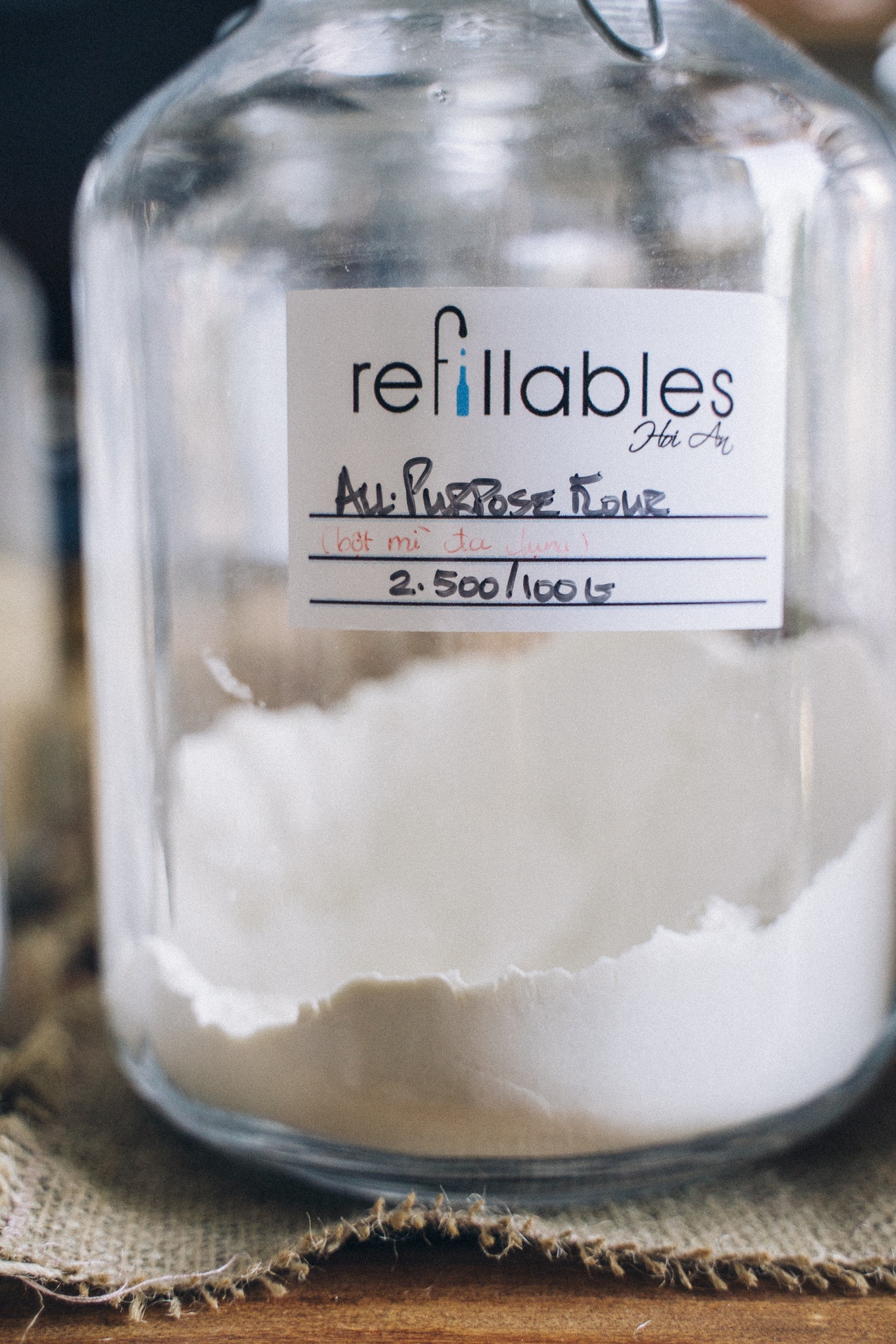 Gli studi sul comportamento dei consumatori CE si sono concentrati sull'identificazione dei fattori che guidano o ostacolano il consumo di soluzioni circolari (Camacho-Otero, Boks & Pettersen 2018).
Principali fattori che guidano o ostacolano il consumo di soluzioni circolari, combinati da 178 documenti di ricerca (Camacho-Otero, Boks & Pettersen 2018).
Il rapporto qualità-prezzo è ancora importante
Una grande ricerca sui consumatori di EU (2018) per quanto riguarda l'elettronica e l'abbigliamento per la casa mostra che:
Consumers lack information of CE characteristics of products
I consumatori hanno semplicemente la volontà di impegnarsi effettivamente in pratiche CE
Gli atteggiamenti pro-CE sono correlati al comportamento effettivo dei consumatori (ad esempio, riparazione o acquisto di seconda mano) 
Il rapporto qualità-prezzo è il più importante e la convenienza è il secondo importante driver o barriera per il coinvolgimento dei consumatori
E i consumatori, il packaging e la circolarità?
Considerazioni dei consumatori per l'implementazione di imballaggi sostenibili. Una recensione di Boz, Korhonen & Sand 2020.
I dati demografici tradizionali sono ancora importanti
Età, sesso, istruzione e livello di reddito hanno effetti positivi o negativi. Le soluzioni di acquisto sostenibili sono favorite, ad esempio, da donne e persone istruite con elevate capacità di ricerca di informazioni.
Norme e valori: l'identità di ruolo (personale o sociale) è stata indagata come fattore determinante di un comportamento sostenibile.
I consumatori dei paesi ad alto reddito con politiche nazionali di circolarità e discussione pubblica sono più preoccupati per l'ambiente di quanto non lo siano nei paesi a basso reddito.
Boz, Korhonen & Sand 2020
Progettazione del packaging e comportamento di acquisto
Il design degli imballaggi può incoraggiare l'acquisto sostenibile, ma la comprensione, ad esempio, dei segnali visivi e delle etichette degli imballaggi dipende dalle conoscenze, dalle percezioni e dalle abitudini precedenti dei consumatori..
I consumatori sono riluttanti a pagare di più per soluzioni di imballaggio sostenibili 
“Value-action gap": i consumatori possono favorire imballaggi sostenibili ma non acquistare un prodotto se è più costoso.
Boz, Korhonen & Sand 2020
Consumo di imballaggi in plastica nell'industria alimentare olandese
Come i consumatori prendono decisioni di acquisto basate sulla sostenibilità dei prodotti decisi da Núñez-Cacho et al. 2020.
Citizen and Consumer Engagement / Consumer Engagement
Gli imballaggi in plastica devono essere utili
La maggior parte dei consumatori era preoccupata per l'impatto della plastica sull'ambiente. Gli acquirenti più giovani prendono decisioni di acquisto più sostenibili
I consumatori che seguono comportamenti sostenibili nella loro vita ordinaria prendono decisioni di acquisto sostenibili nell'industria alimentare
La conoscenza del CE influenza i vantaggi delle decisioni di acquisto sostenibili
I consumatori preferiscono i prodotti in cui l'imballaggio in plastica è considerato utile o essenziale (ad esempio, la conservazione degli alimenti).
Núñez-Cacho et al. 2020
AVVOLGERE:I consumatori nella circolarità
I dati demografici e molti altri fattori hanno effetto sul comportamento dei consumatori
Informazioni accurate sono fattori cruciali per far progredire il comportamento CE
 Potrebbe esserci un divario tra il desiderio e le azioni reali nell'impegno nella circolarità
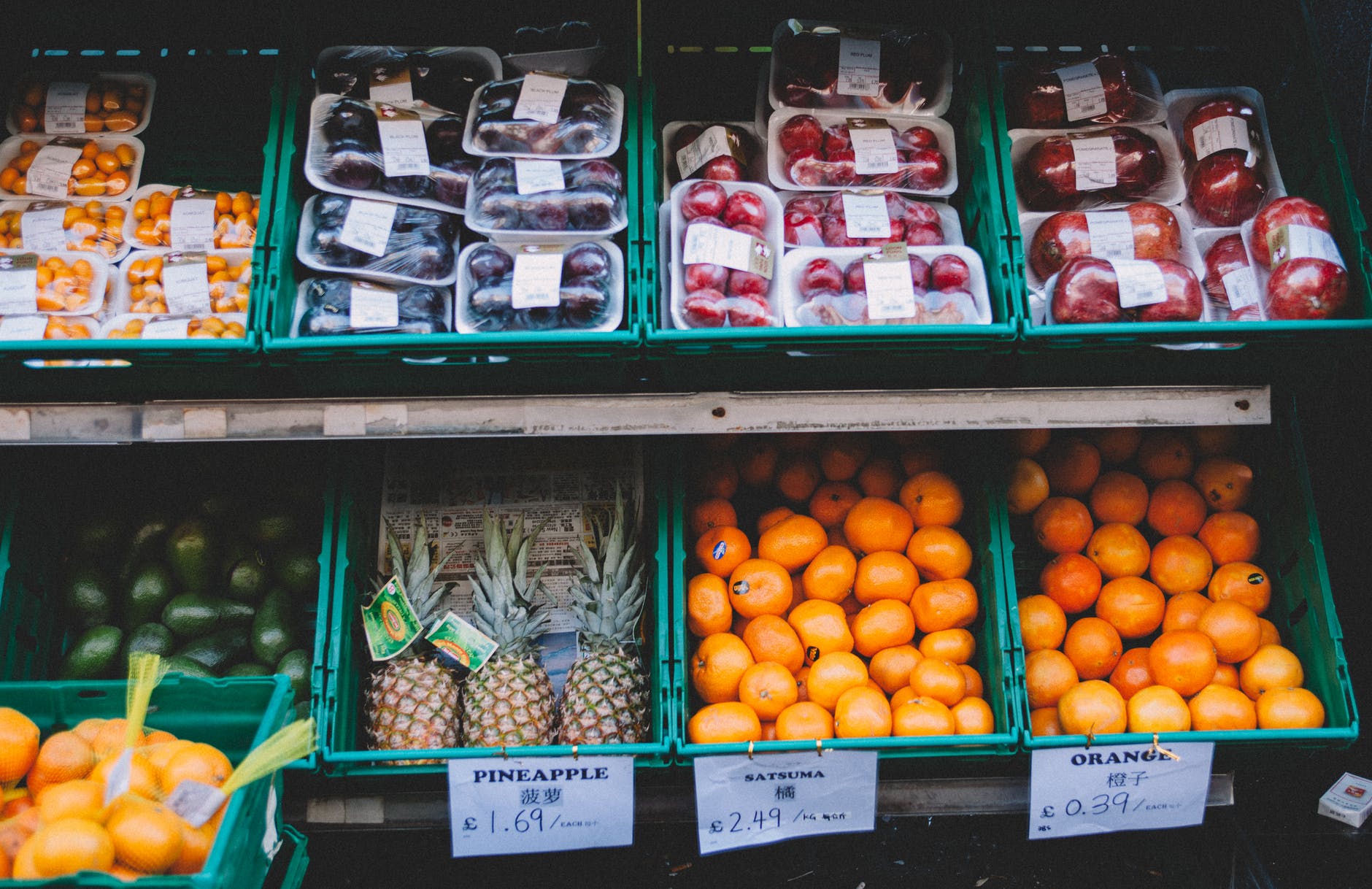 Sfide della comprensione dei consumatori identificate dalla ricerca accademica
La ricerca CE si concentra sulle imprese e sul lato produttivo 
I consumatori sono trattati come attori passivi il cui ruolo è quello di adottare soluzioni di business
I consumatori hanno una conoscenza limitata delle caratteristiche CE di prodotti e servizi
Citizen and Consumer Engagement / Consumer Engagement
Sono necessarie ulteriori ricerche sul comportamento dei consumatori CE
Prendere i consumatori come attori attivi della circolarità (che riacquistano, affittano, ricevono, riutilizzano, conservano, rinumerano, restituiscono, rivendono, rinunciano ai beni).
Approccio LCA necessario per informare i consumatori
Migliorare il ruolo dei consumatori nella circolarità
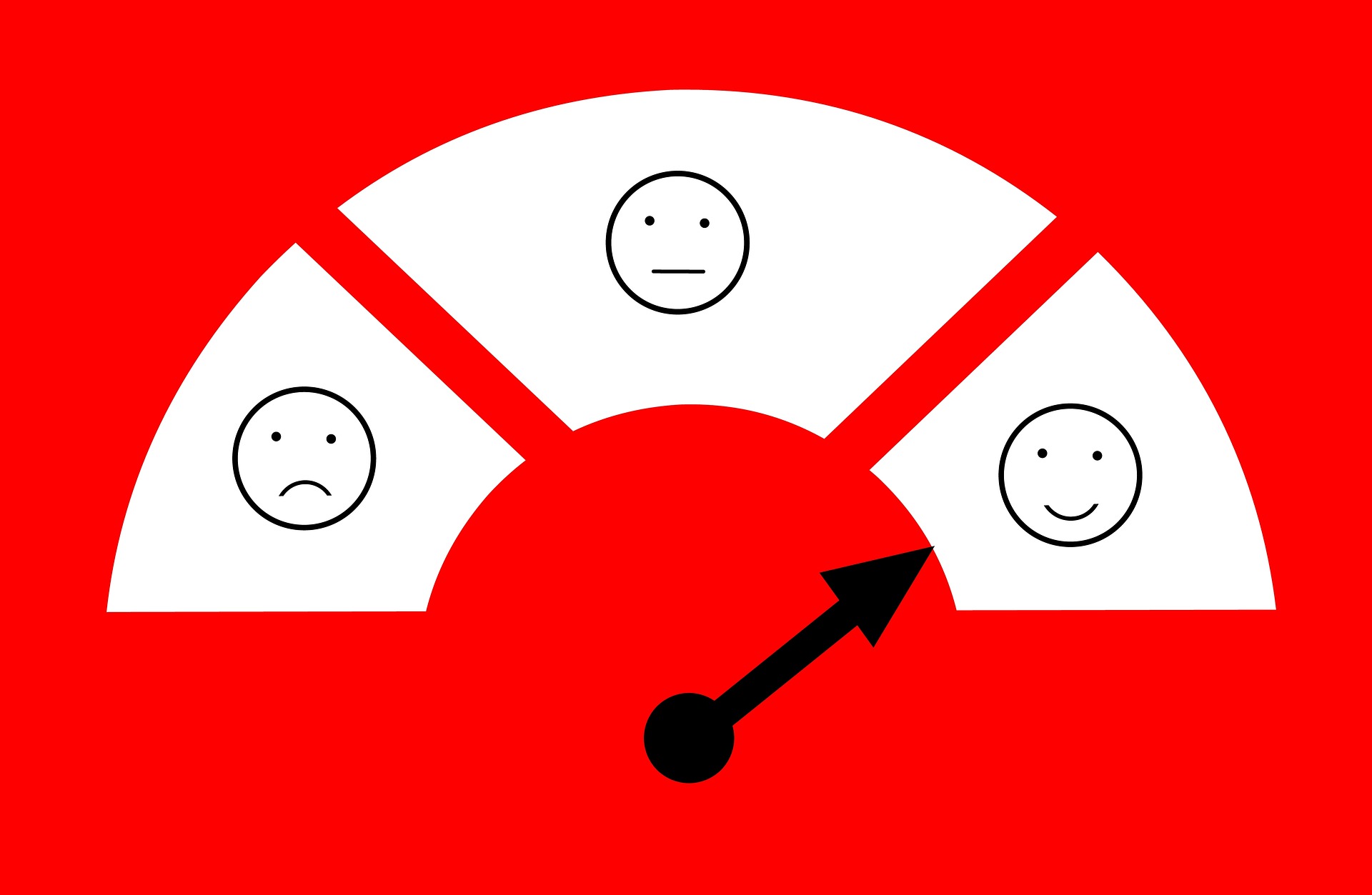 Citizen and Consumer Engagement / Consumer Engagement
Referenze
Behavioural Study on Consumers’ Engagement in the Circular Economy. 2018. European Comission Final Report. Prepared by LE Europe, VVA Europe, Ipsos, ConPolicy and Trinomics. http://trinomics.eu/wp-content/uploads/2018/10/CHAFEA2018-Behavioural-study-on-consumer-engagement-in-the-circular-economy.pdf.
Boz, Ziynet, Korhonen, Virpi, Koelsch Sand, Claire. 2020. "Consumer Considerations for the Implementation of Sustainable Packaging: A Review" Sustainability 12, no. 6: 2192. https://doi.org/10.3390/su12062192
Camacho-Otero, Juana, Tunn,Vivian S.C., Chamberlin, Lucy  and Boks, Casper. 2020.Consumers in the Circular Economy. In Miguel Brandão, David Lazarevic and Göran Finnveden (eds.) Handbook of the Circular Economy, 74–87. Edward Elgar Publishing Ltd.
Citizen and Consumer Engagement / Consumer Engagement
Riferimenti (continua)
Plastics, the circular economy and Europe′s environment — A priority for action. EEA Report No 18/2020. 
Kirchherr, Julian, Reike, Denise and Hekkert, Marko, Conceptualizing the Circular Economy: An Analysis of 114 Definitions (September 15, 2017). Available at SSRN: https://ssrn.com/abstract=3037579 or http://dx.doi.org/10.2139/ssrn.3037579.
Korsunova-Tsaruk, Anna, Horn, Susanna and Vainio, Annukka. 2021. Understanding circular economy in everyday life: Perceptions of young adults in the Finnish context. Sustainable Production and Consumption, 26, 759-769. https://doi.org/10.1016/j.spc.2020.12.
Citizen and Consumer Engagement / Consumer Engagement